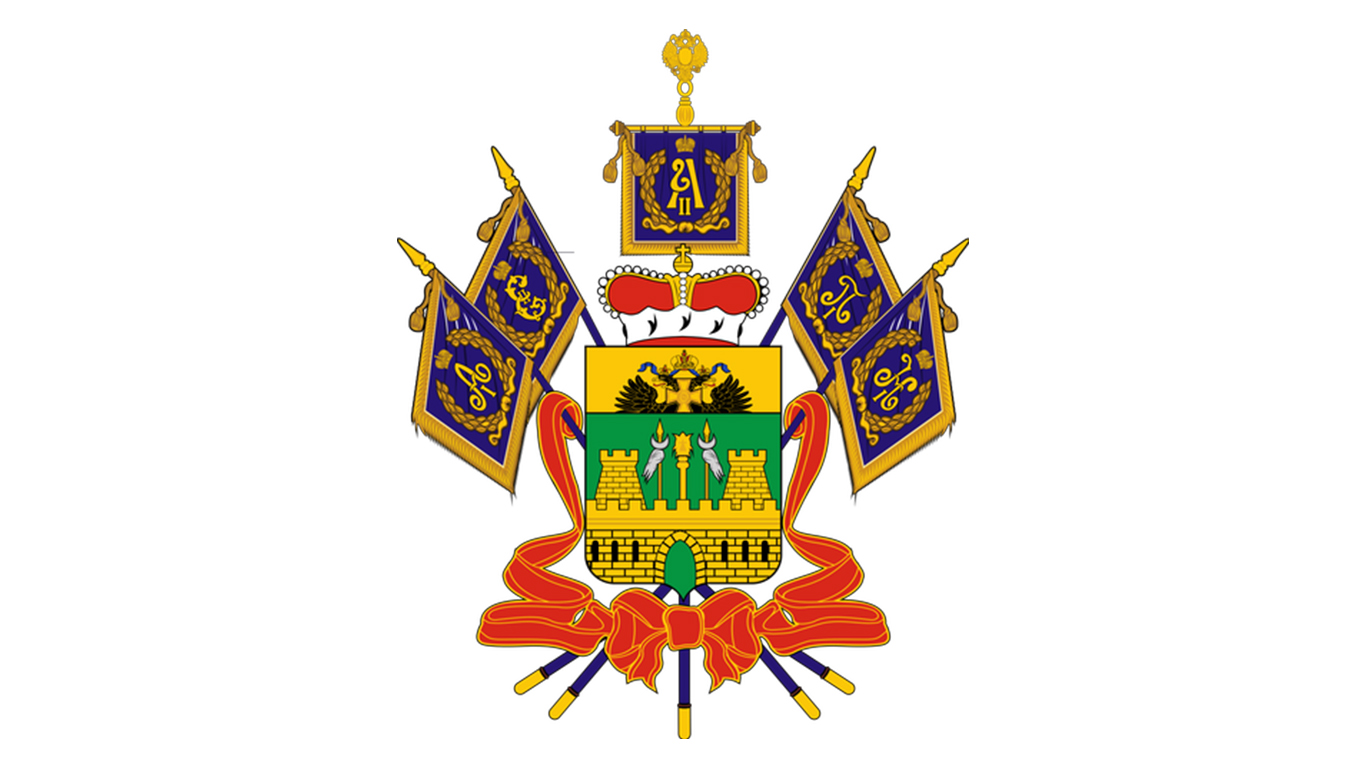 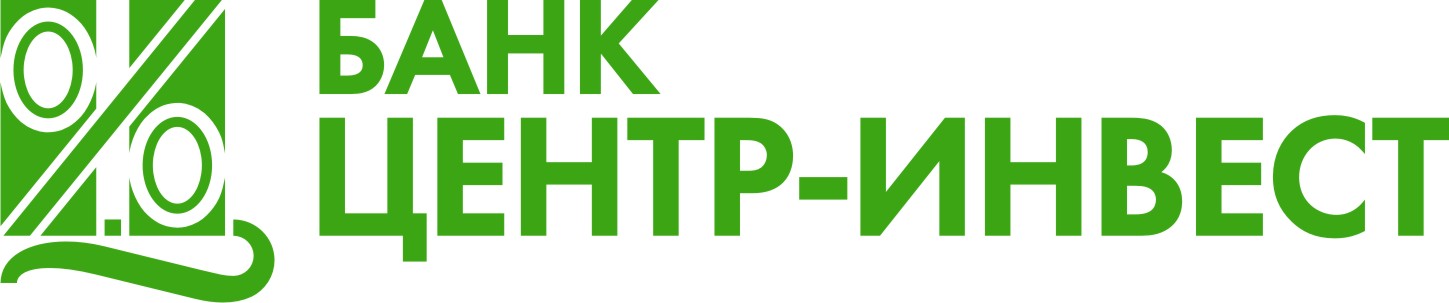 Финансовая грамотность лиц с ОВЗ и инвалидностью
Мальта Екатерина Николаевна,помощник директора по связям с общественностью 
филиала №8 
ПАО КБ «Центр-инвест»
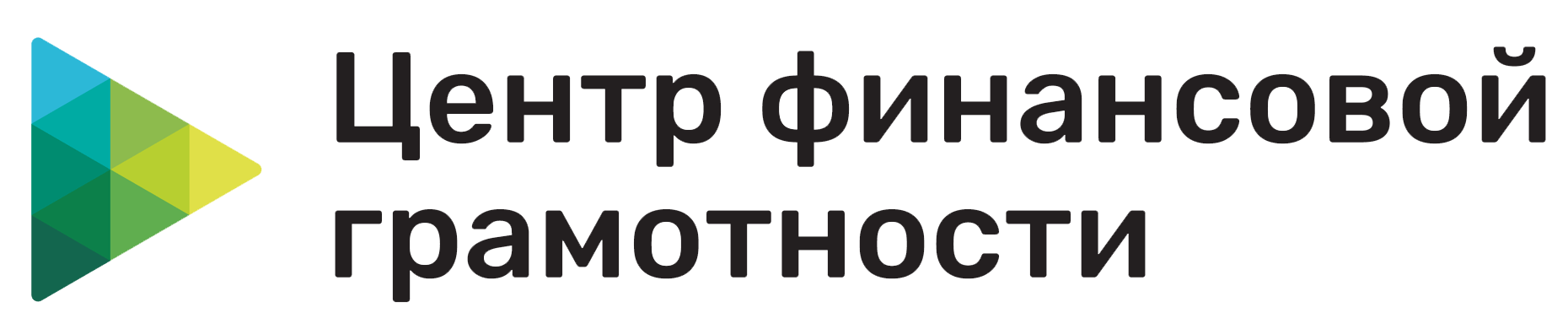 Краснодар
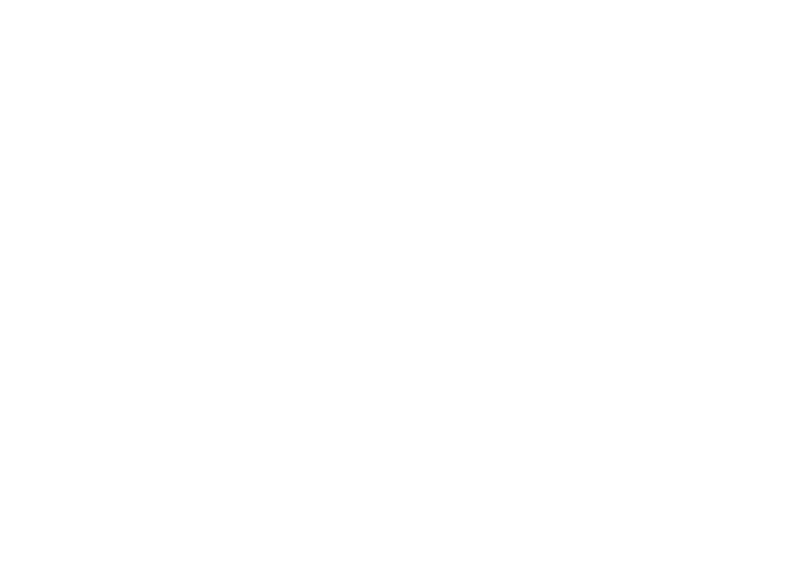 «Финансовая грамотность на русском жестовом языке»
Спецпроект для детей, молодёжи, пенсионеров на языке жестов – часть образовательной программы банка «Центр-инвест» по повышению уровня финансовой грамотности, цель которого – создать доступную среду для финансового образования людей с ограничениями по слуху».
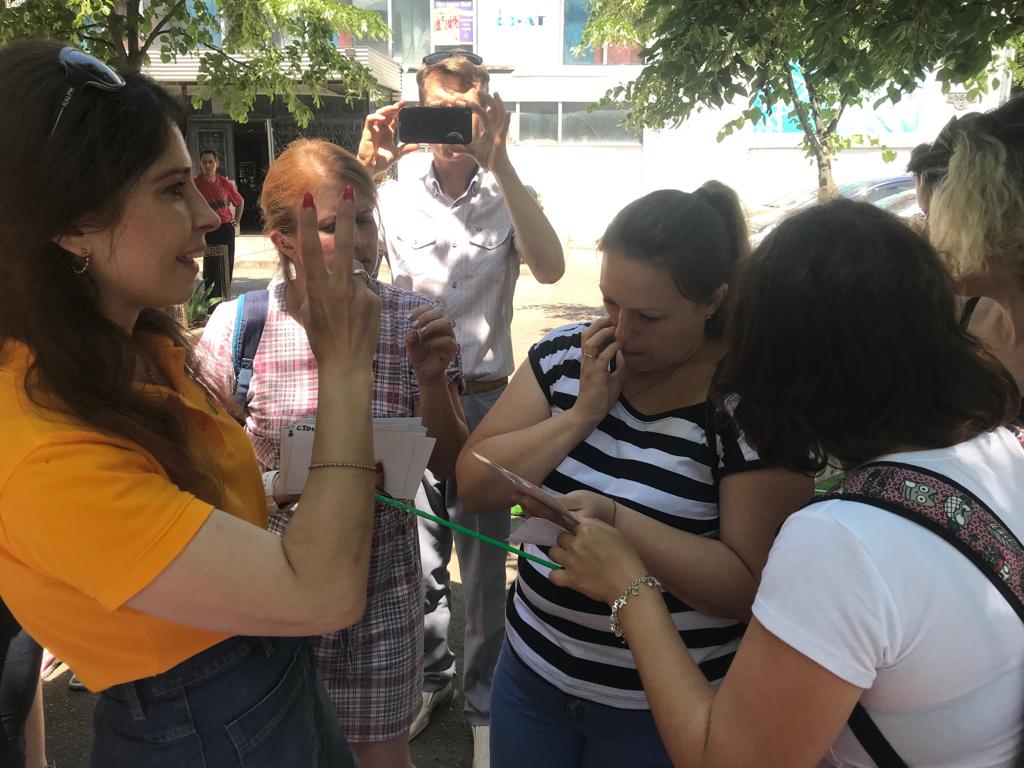 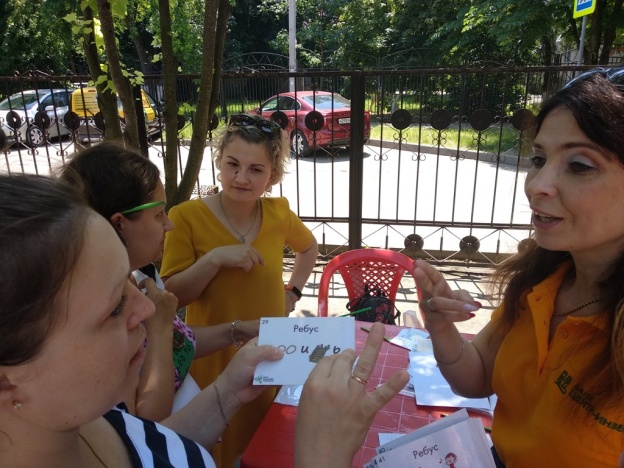 2
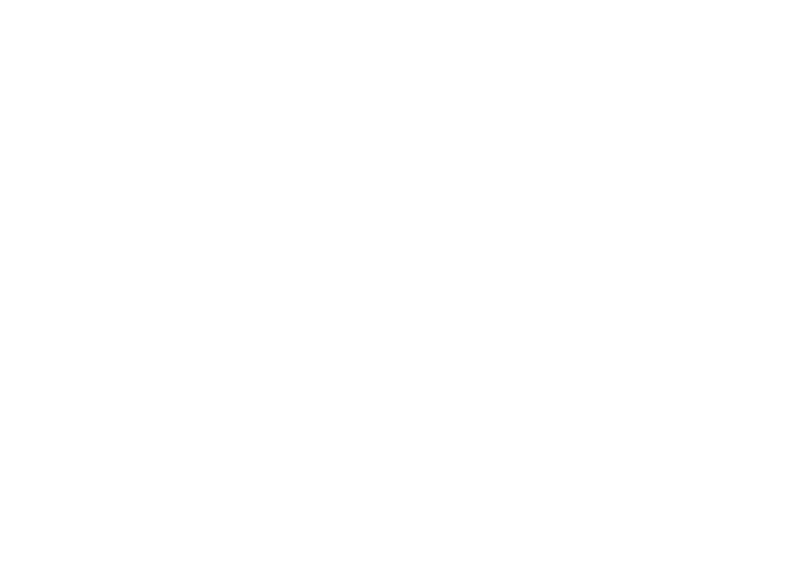 «Финансовая грамотность на русском жестовом языке»
Спецпроект для детей, молодёжи, пенсионеров на языке жестов – часть образовательной программы банка «Центр-инвест» по повышению уровня финансовой грамотности, цель которого – создать доступную среду для финансового образования людей с ограничениями по слуху».
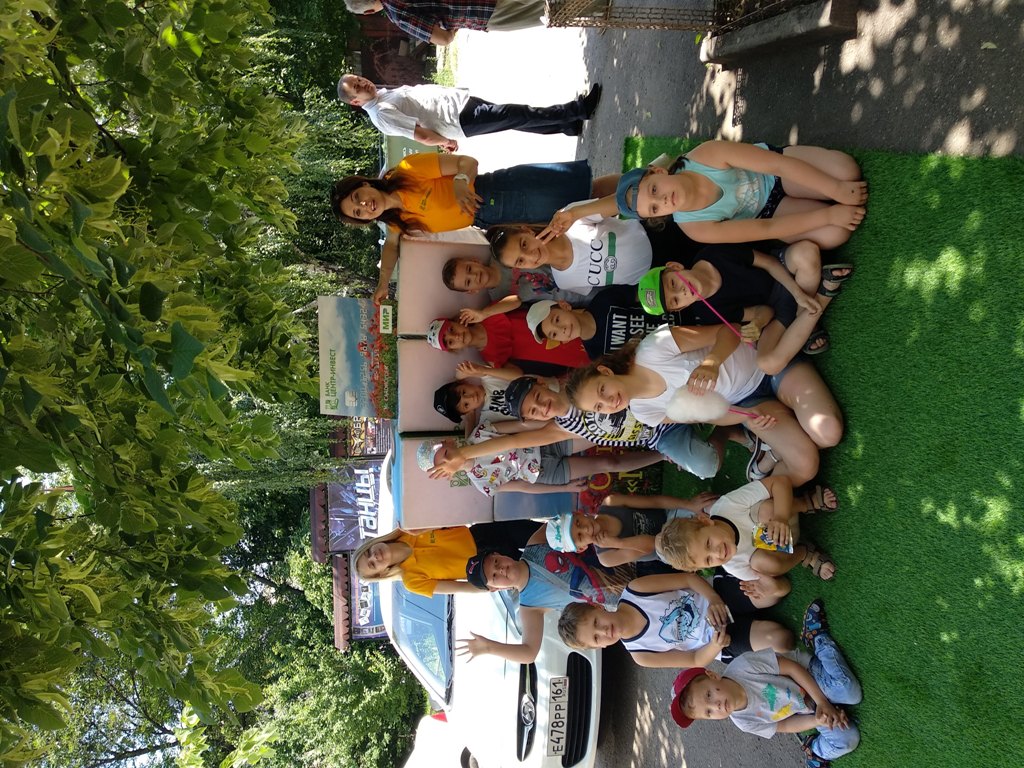 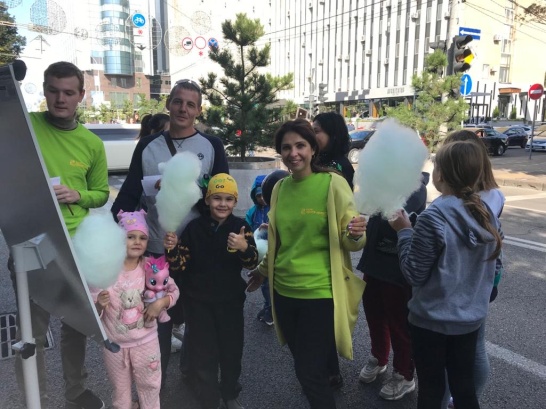 3
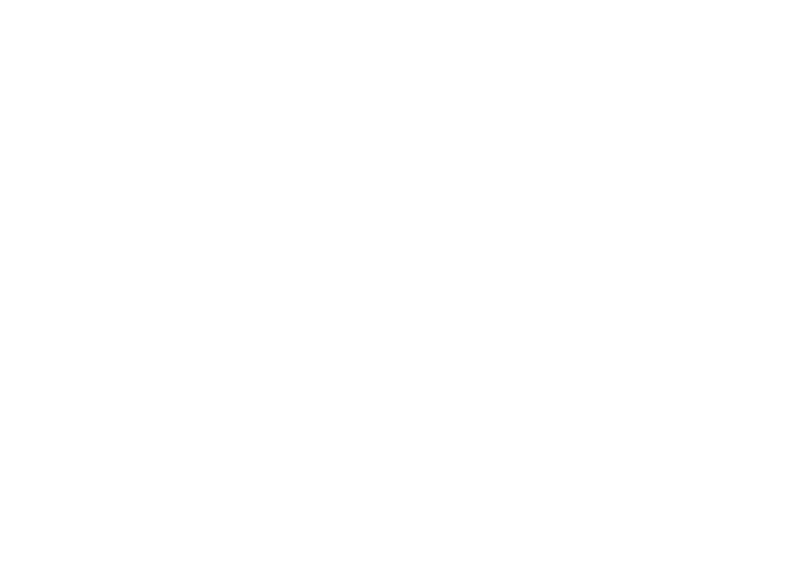 Корпоративное волонтёрство и социальная ответственность
Партнёр первого на Кубани инклюзивного патриотического форума. Организация консультационной площадки.
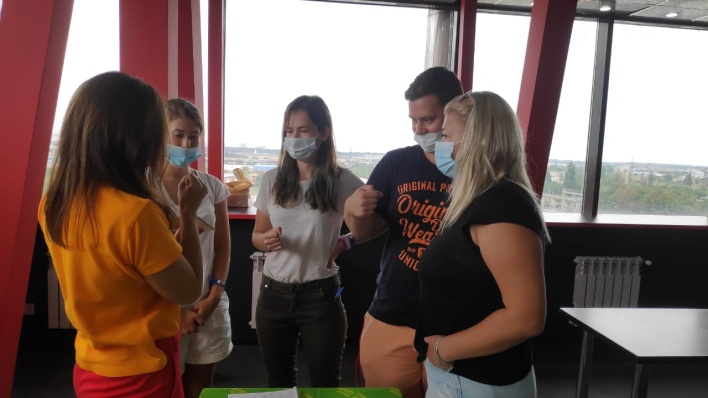 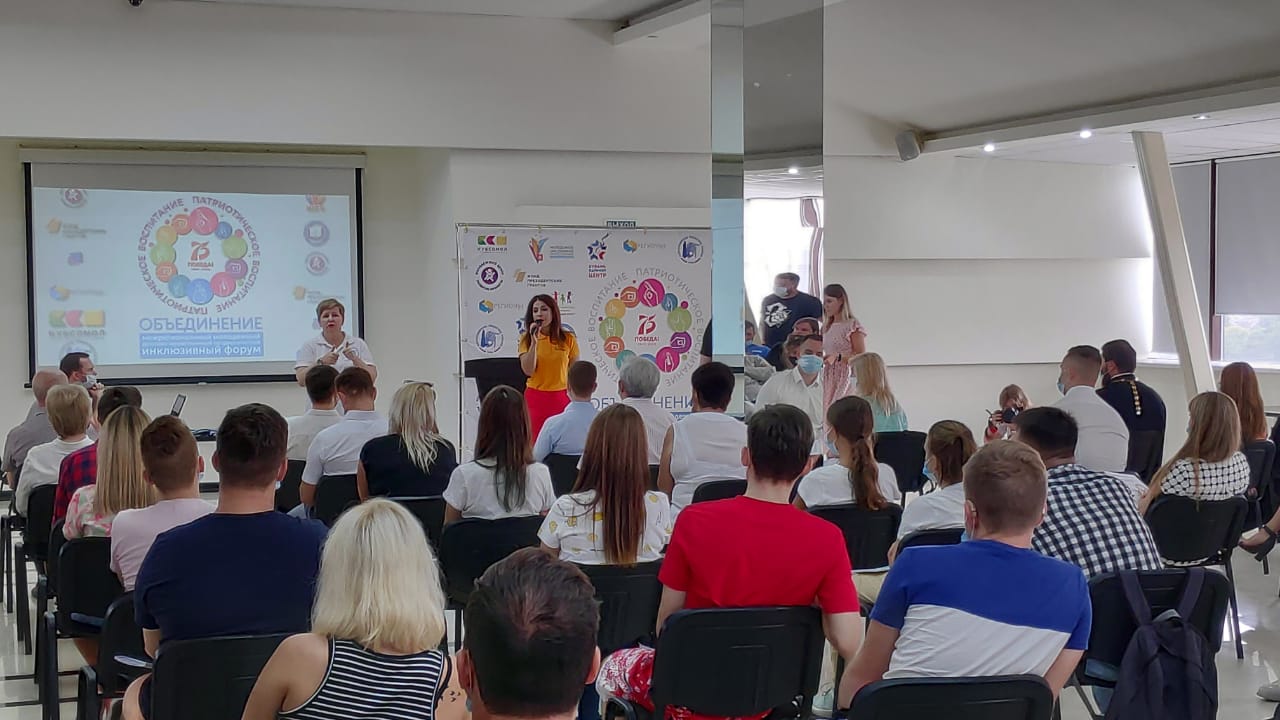 4
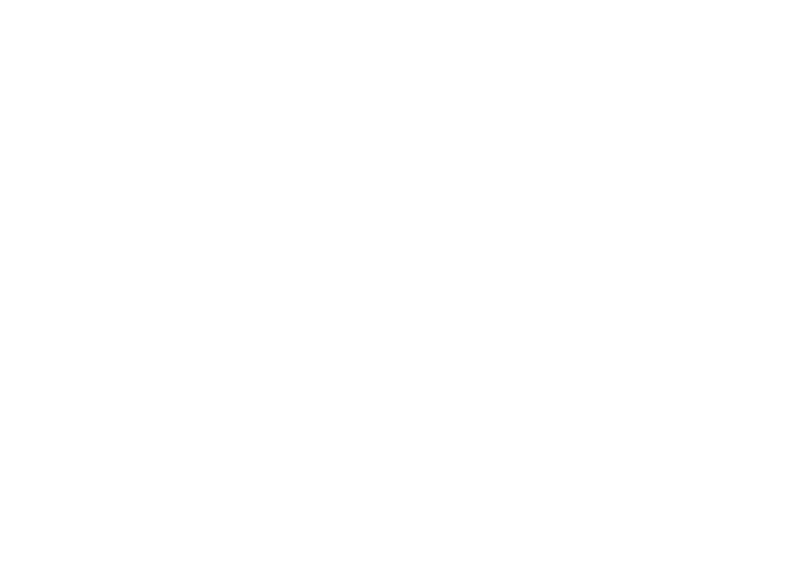 Корпоративное волонтёрство и социальная ответственность
«Финансовая грамотность на РЖЯ»
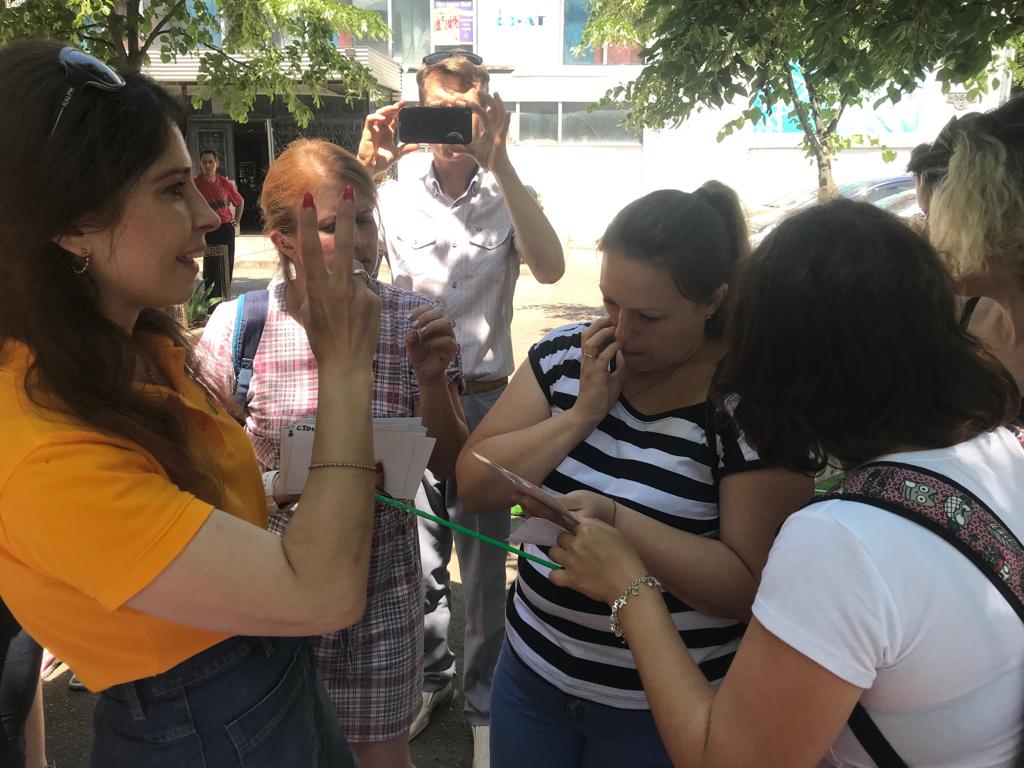 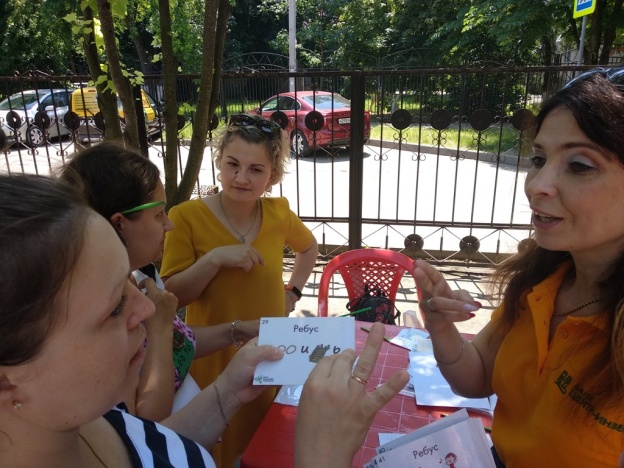 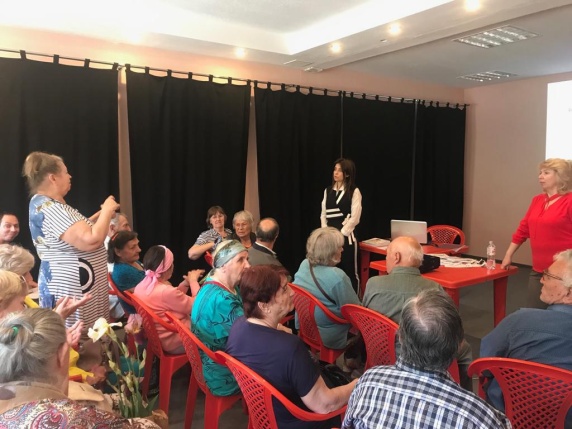 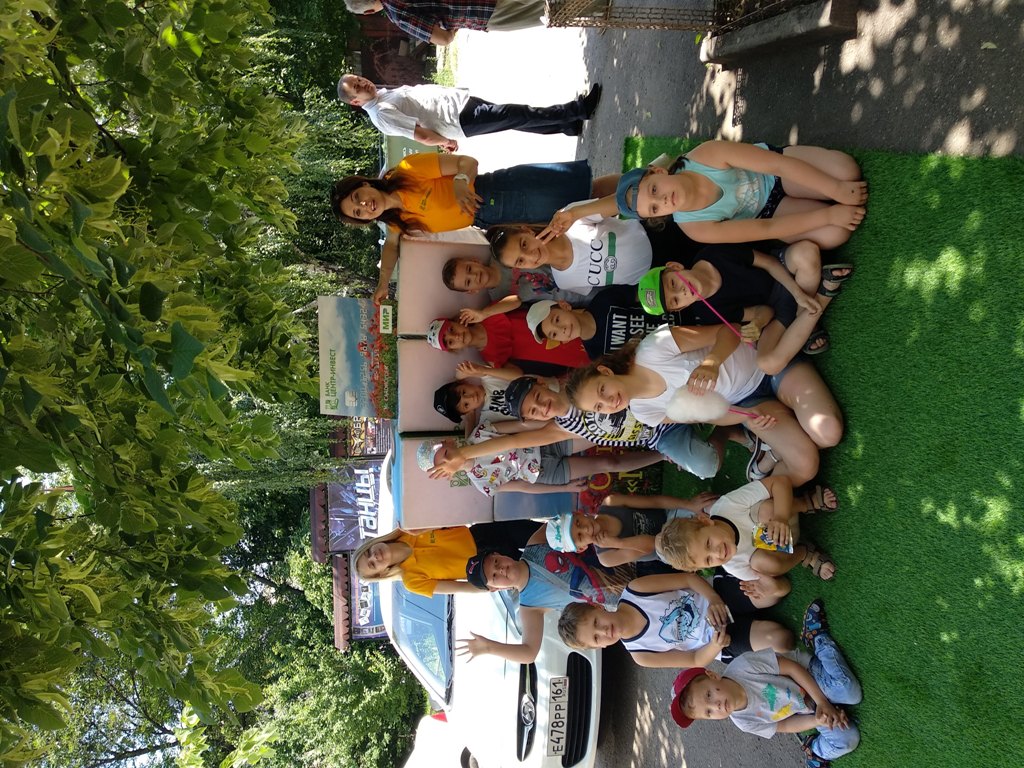 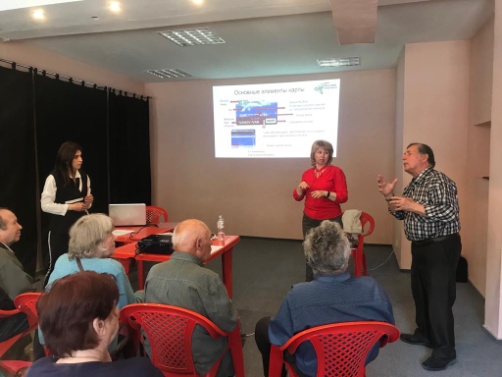 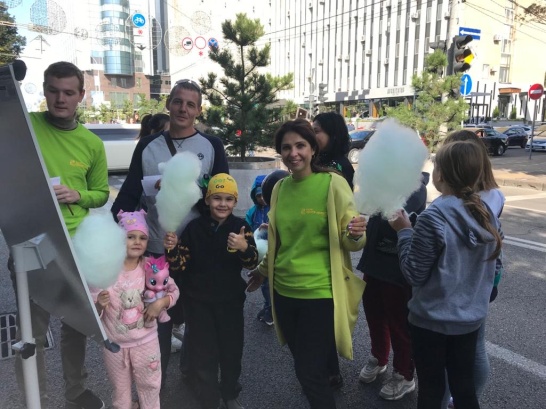 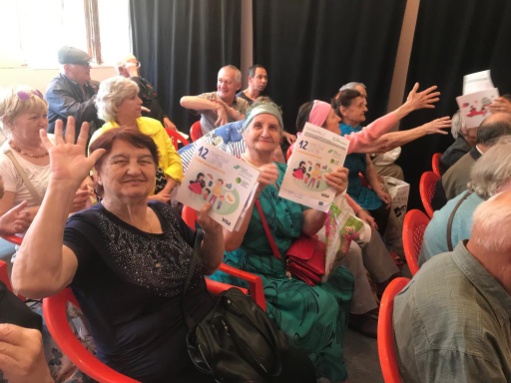 5
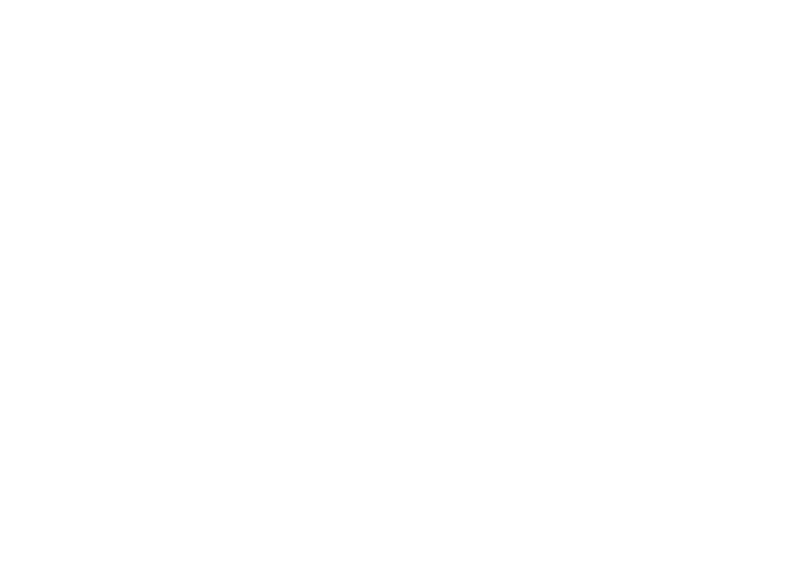 Финансовая грамотность населения
Консультационные пункты по финансовой грамотности на мероприятиях:


День Молодежи 
День города
День предпринимателя 
День защиты детей
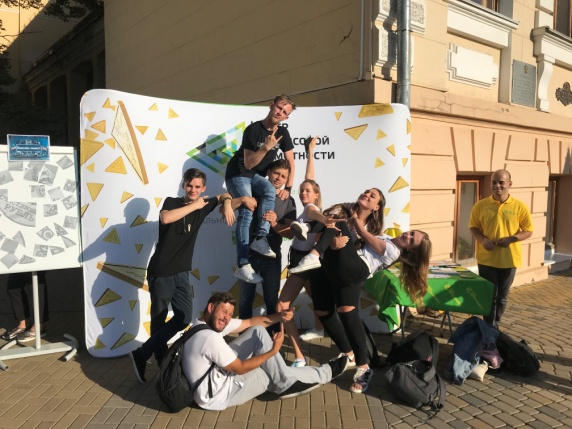 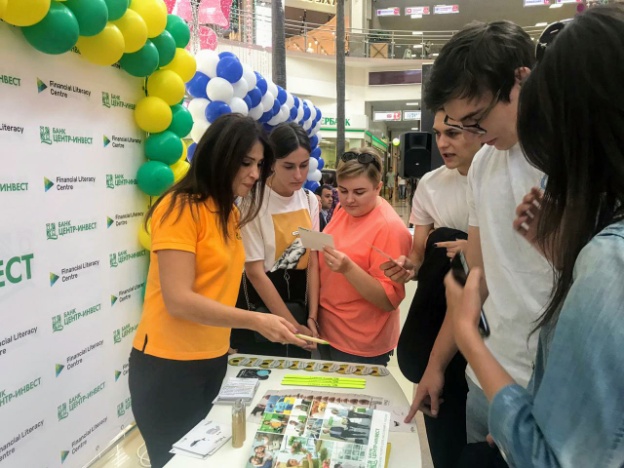 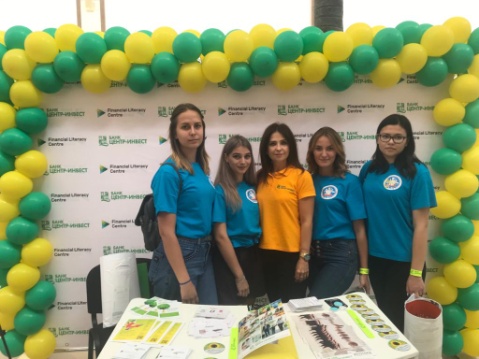 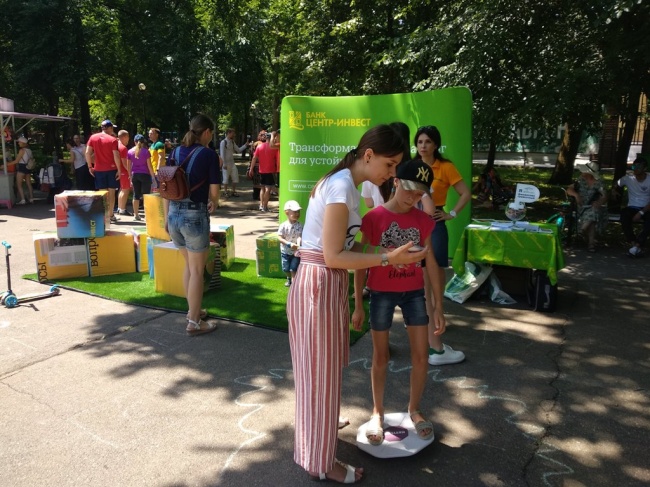 6
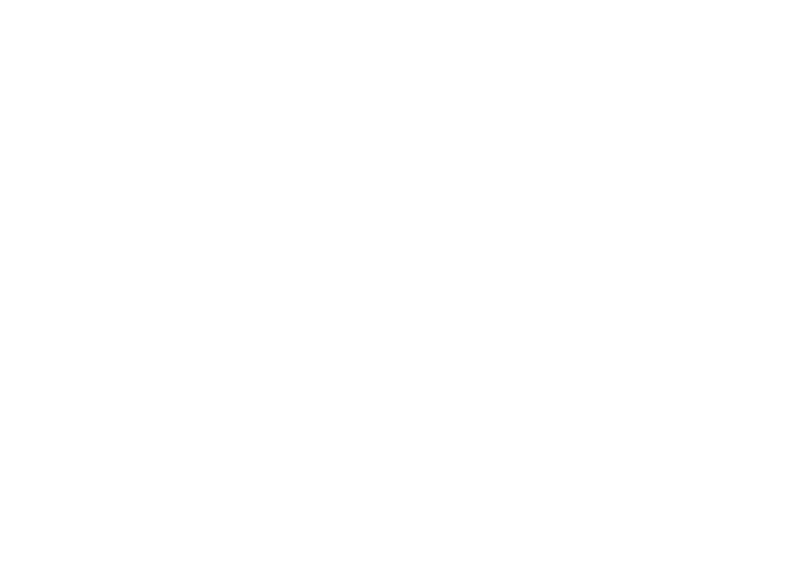 Кубанская школа инноваторов 
Губернаторский конкурс инновационных проектов  «Премия IQ года»
III Региональный чемпионат по профессиональному мастерству среди инвалидов и лиц с ограниченными возможностями "Абилимпикс 2019«
Краевая олимпиада по финансовой грамотности для студентов и школьников
Региональный форум «Дело за малым»
Партнер краевых мероприятий
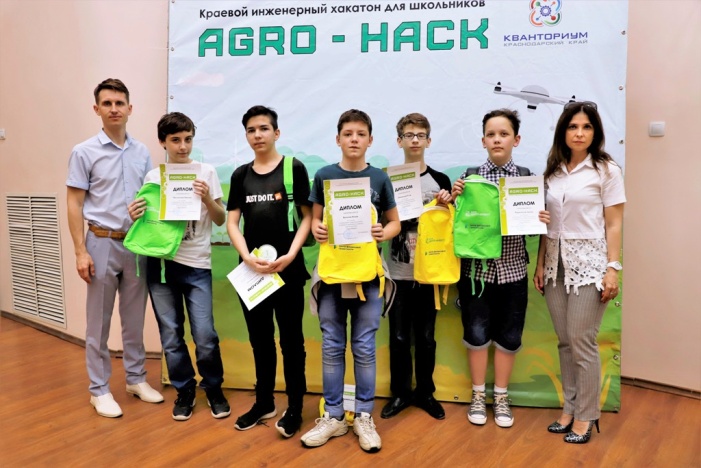 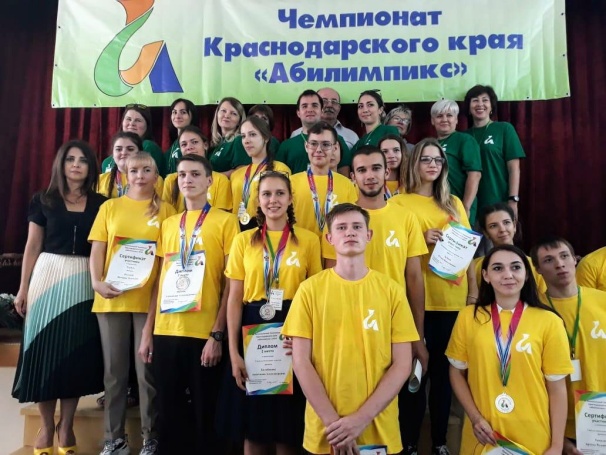 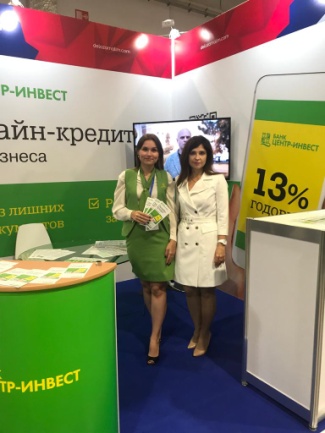 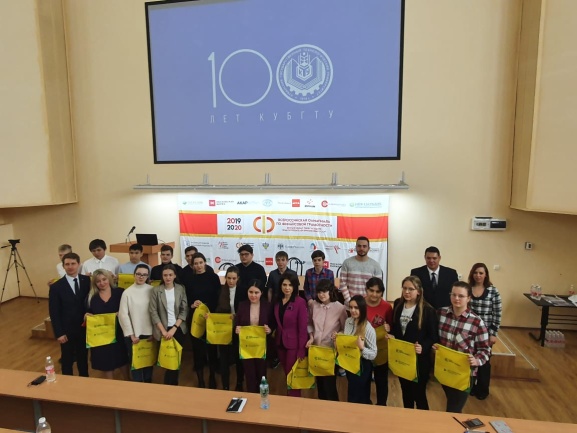 7
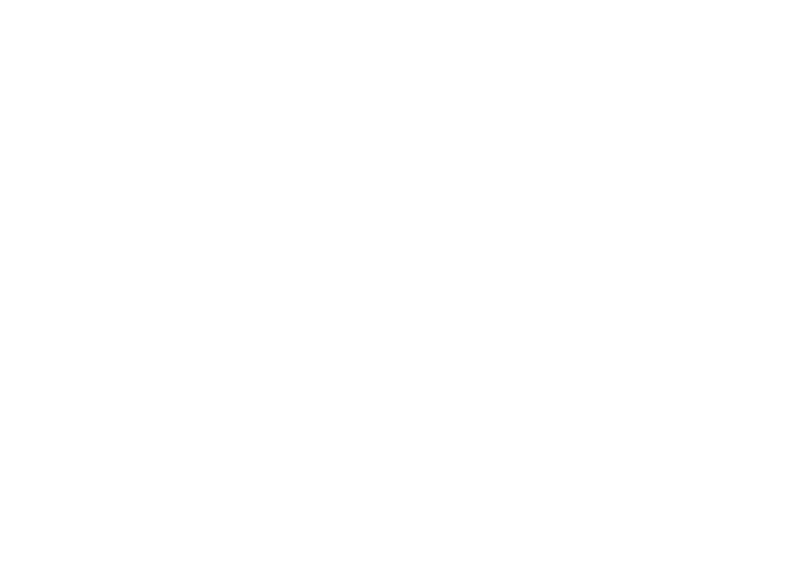 Материалы для выездных мероприятий
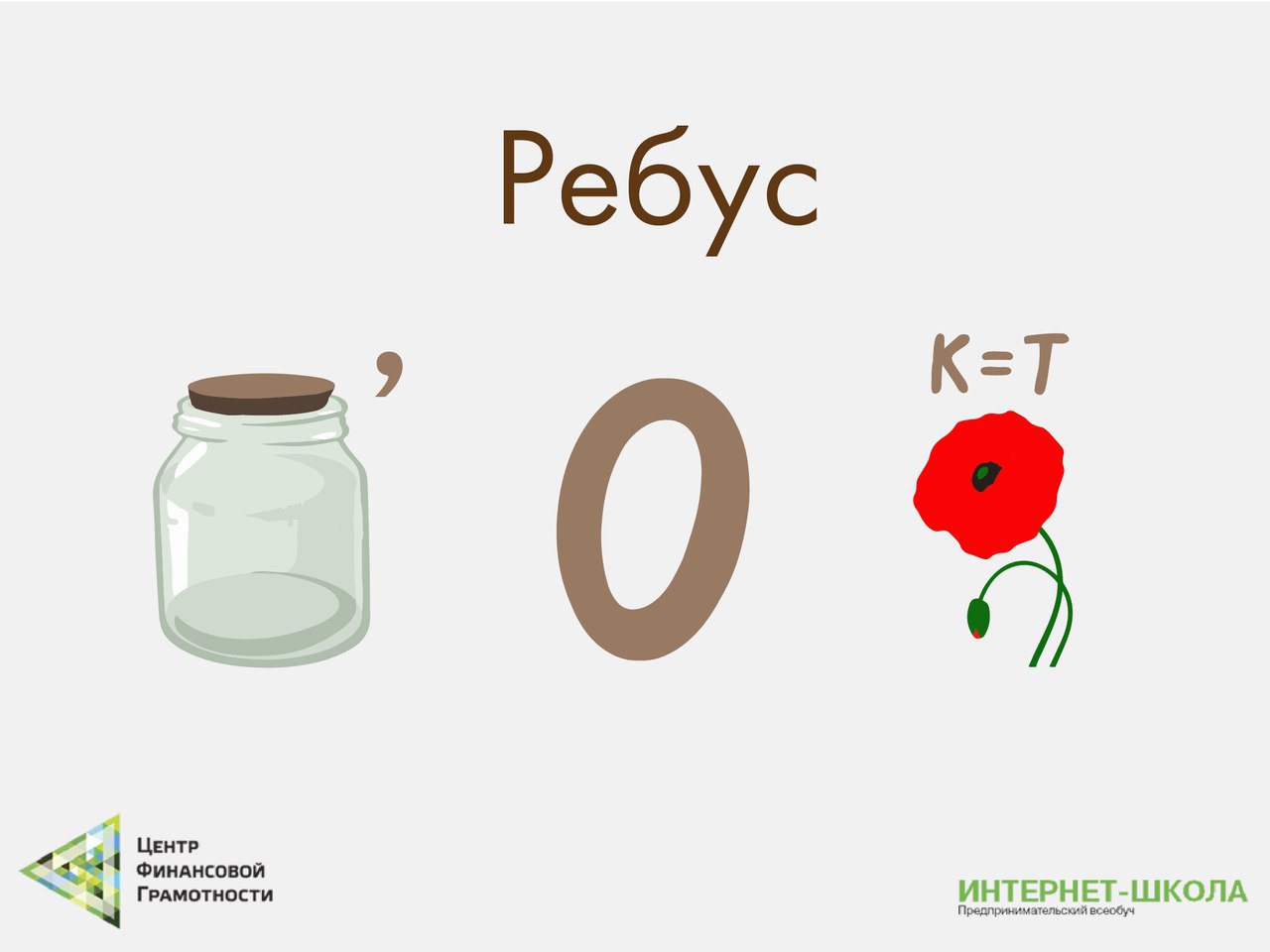 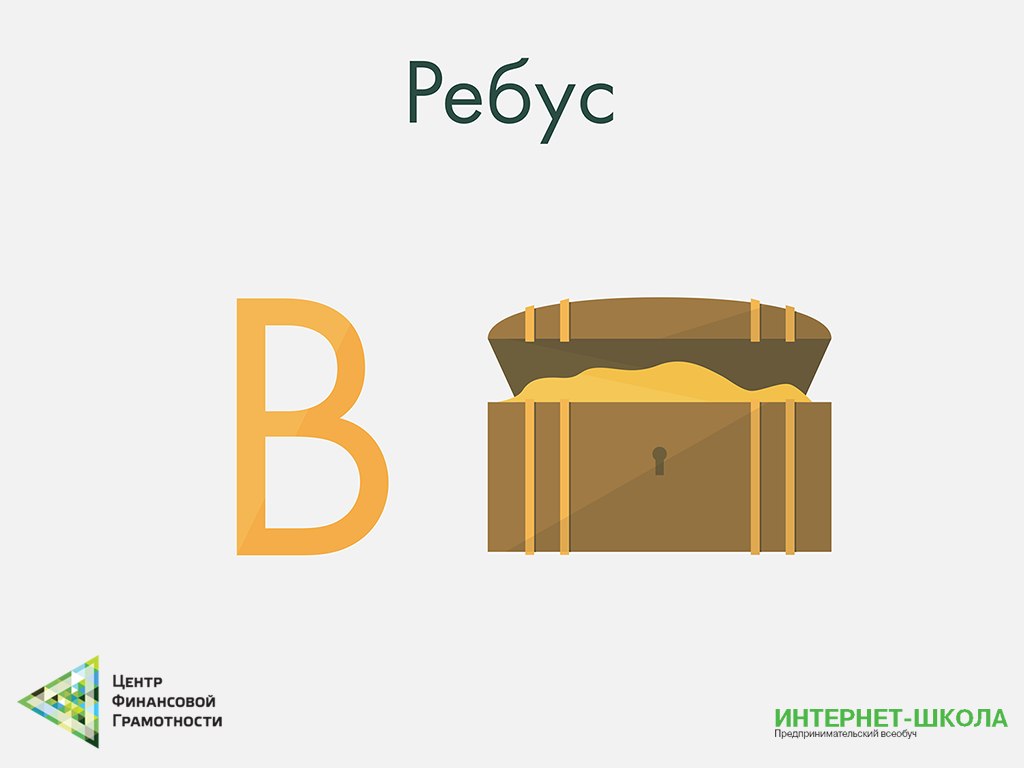 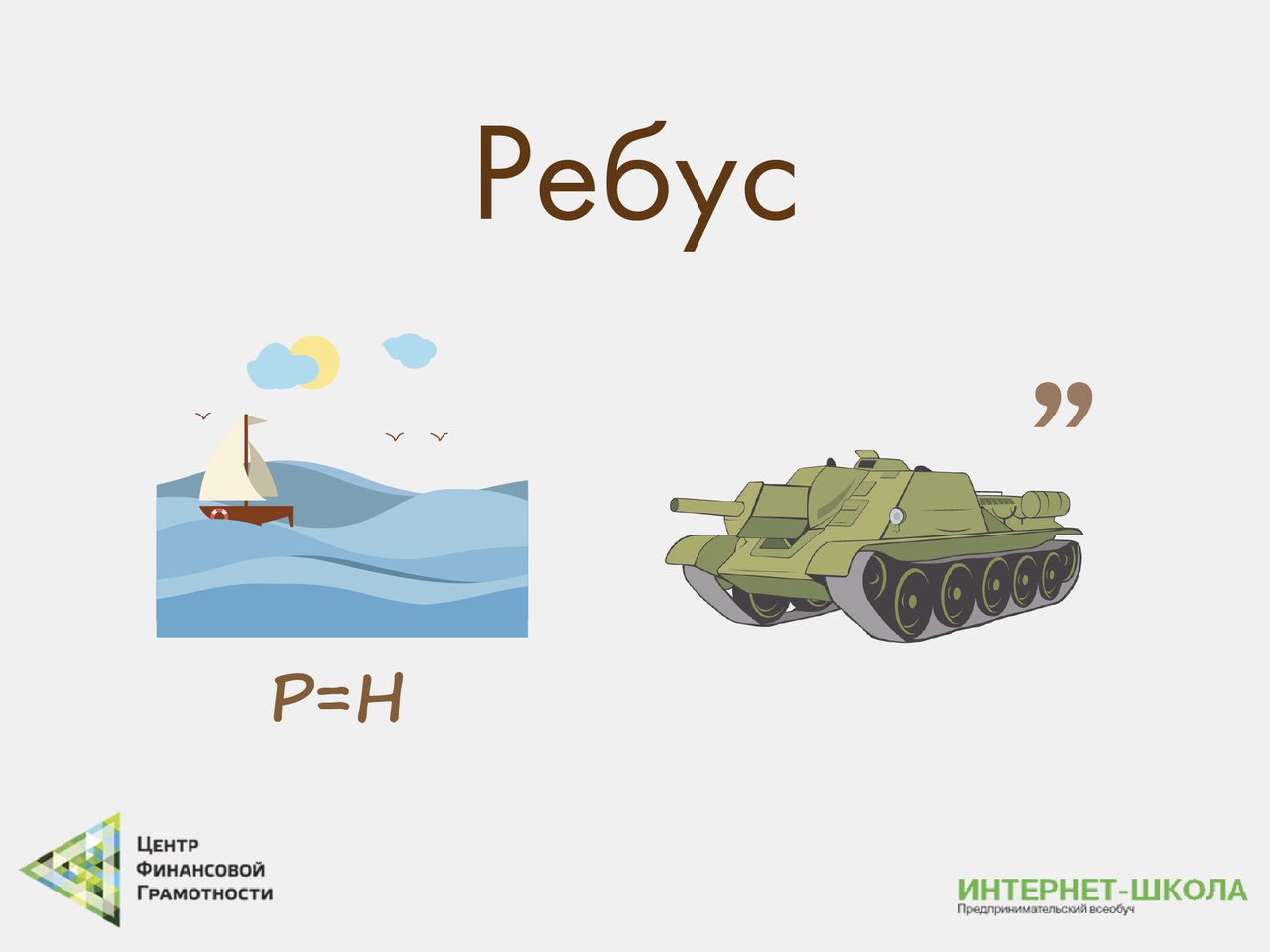 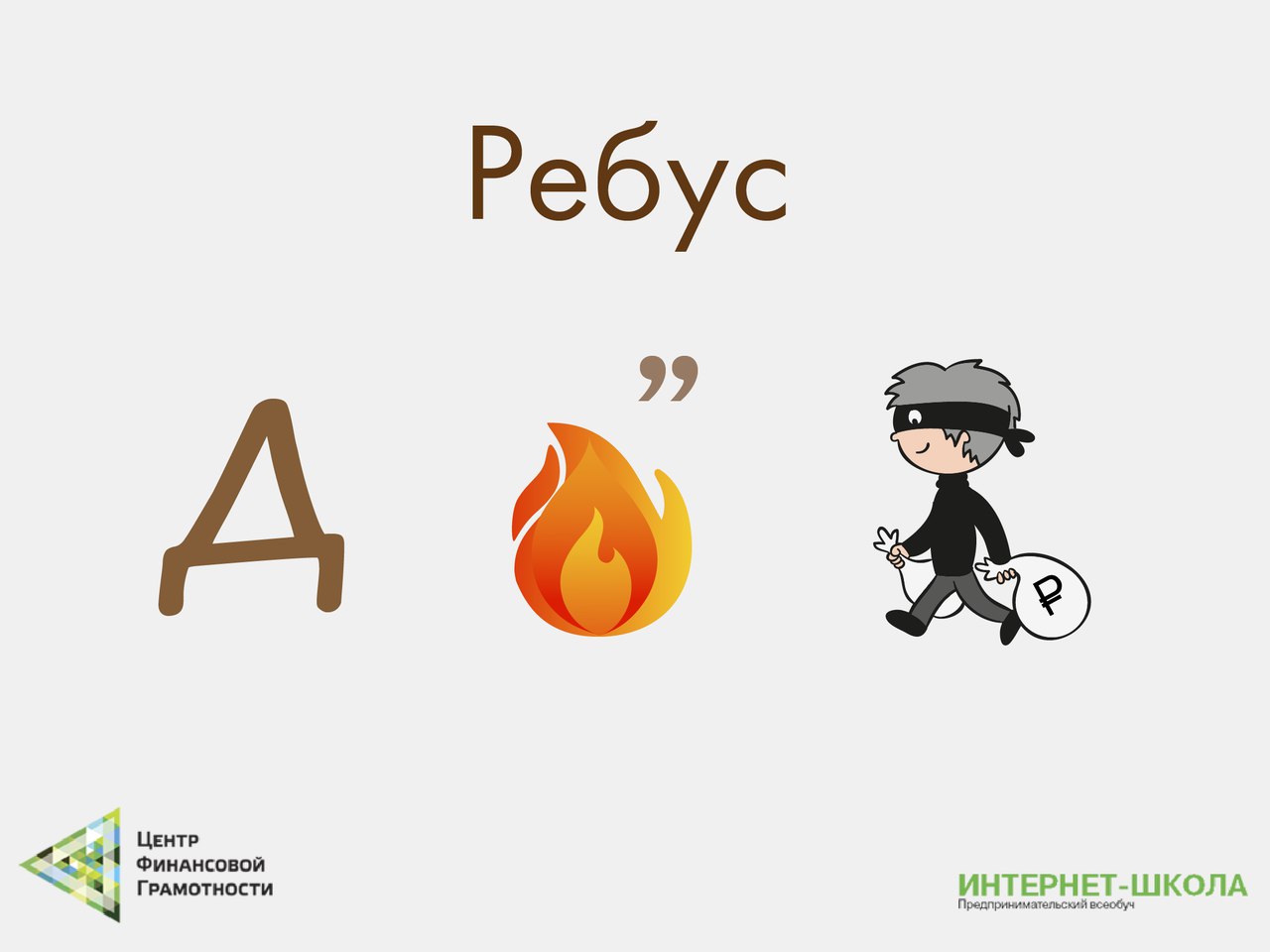 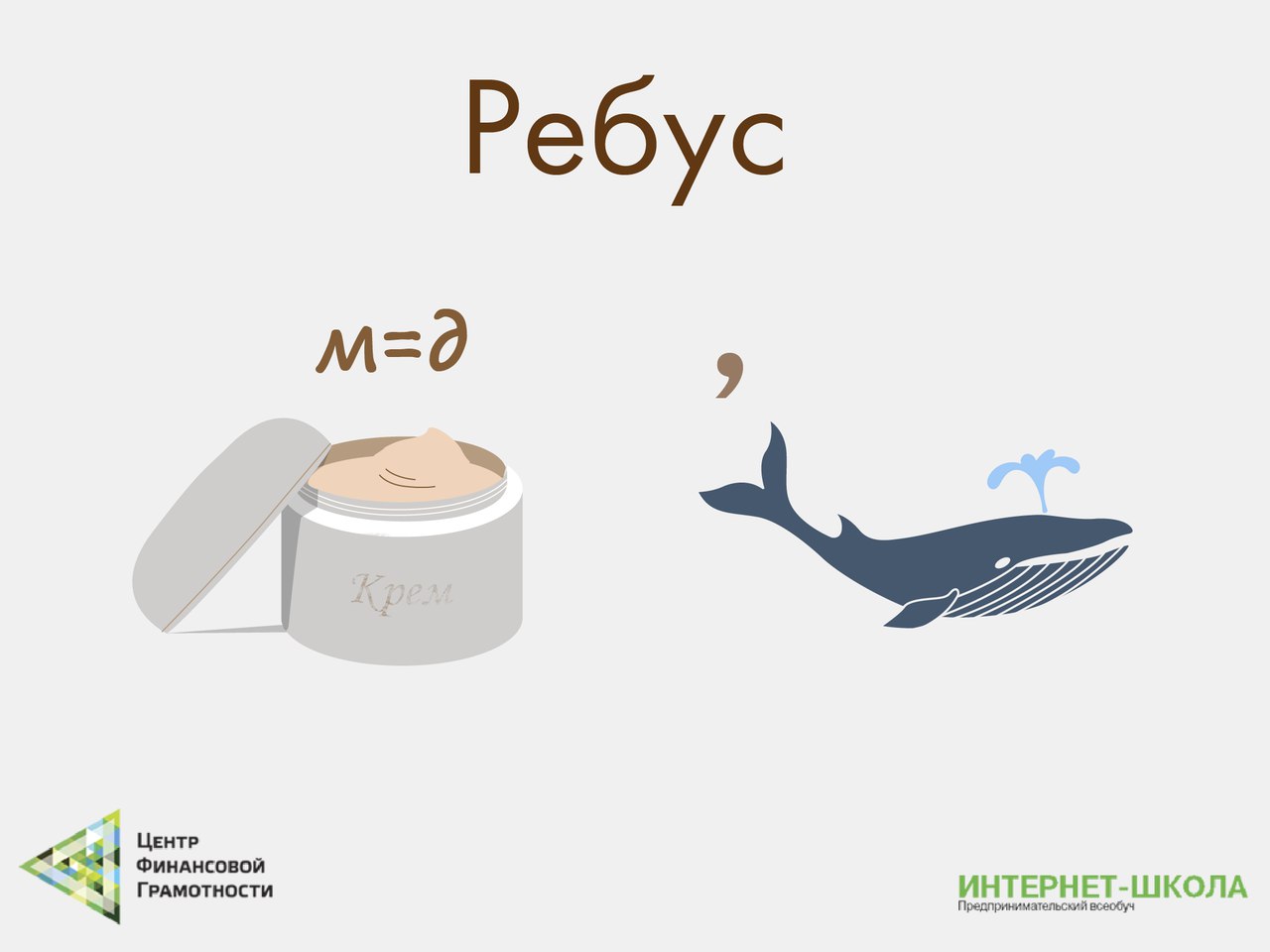 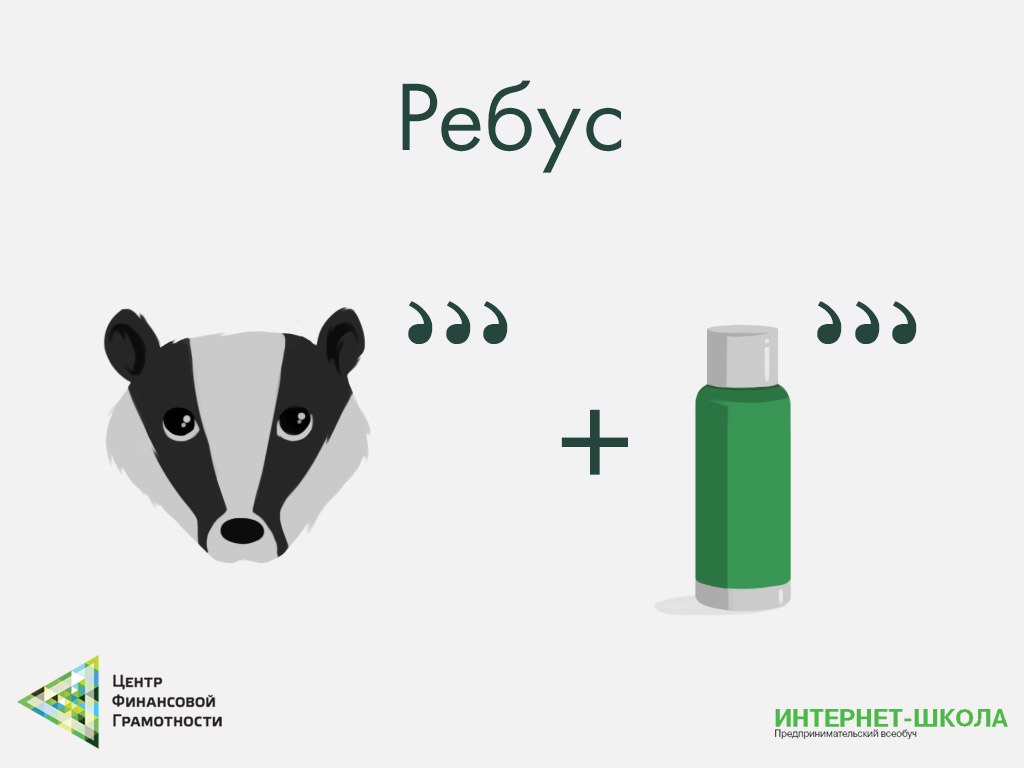 8
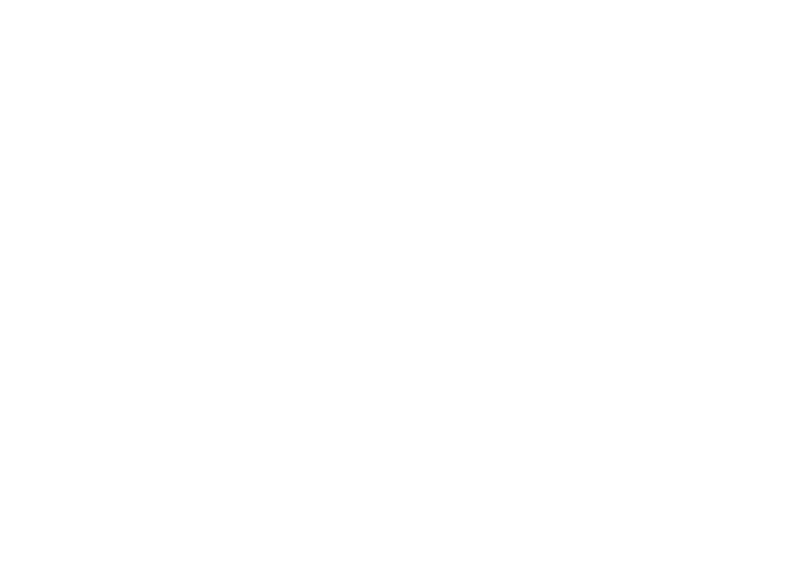 КОРПОРАТИВНОЕ ВОЛОНТЕРСТВО И СОЦИАЛЬНАЯ ОТВЕТСТВЕННОСТЬ
Партнер первого на Кубани инклюзивного патриотического форума 
05.09.20-06.09.20 г.г.
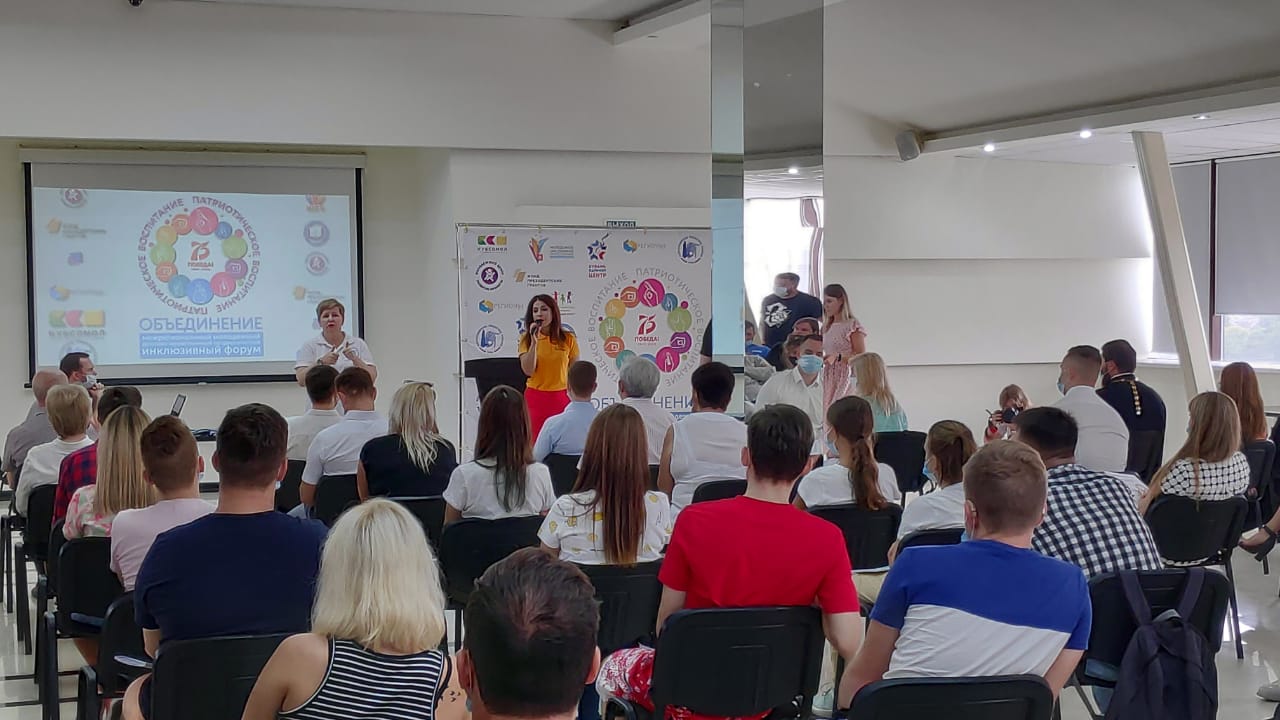 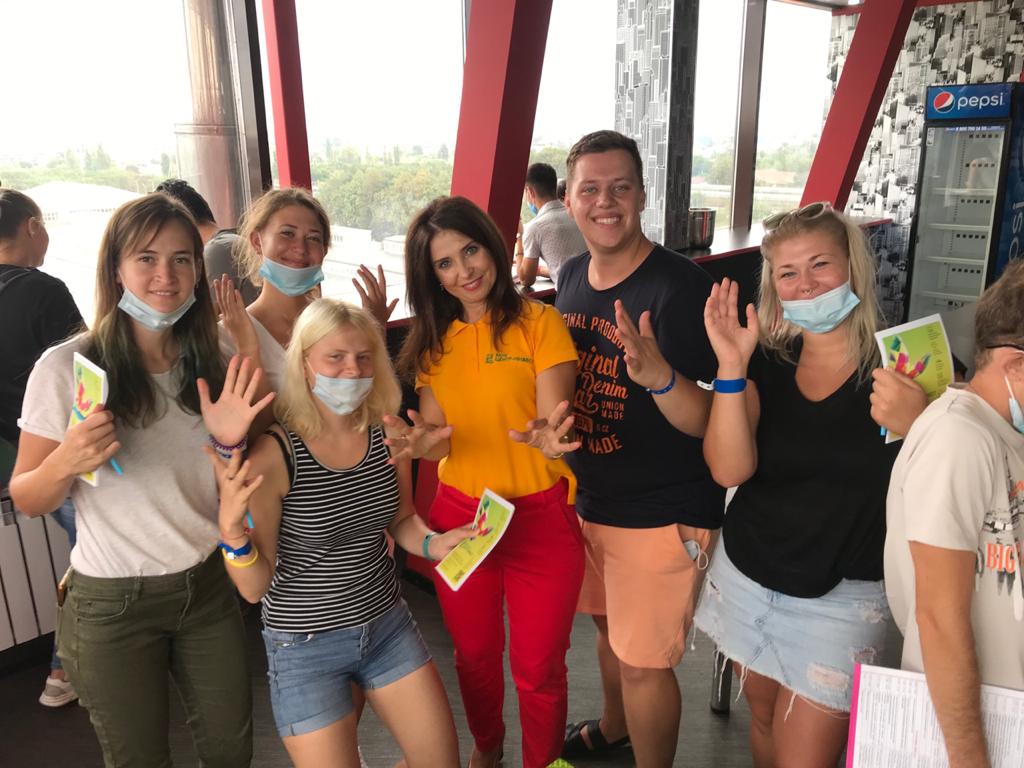 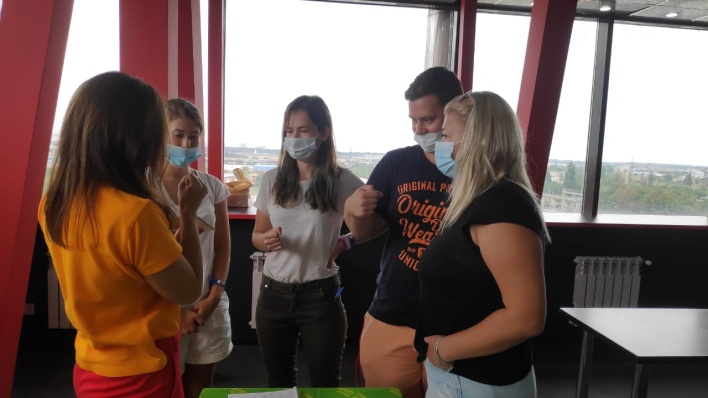 9
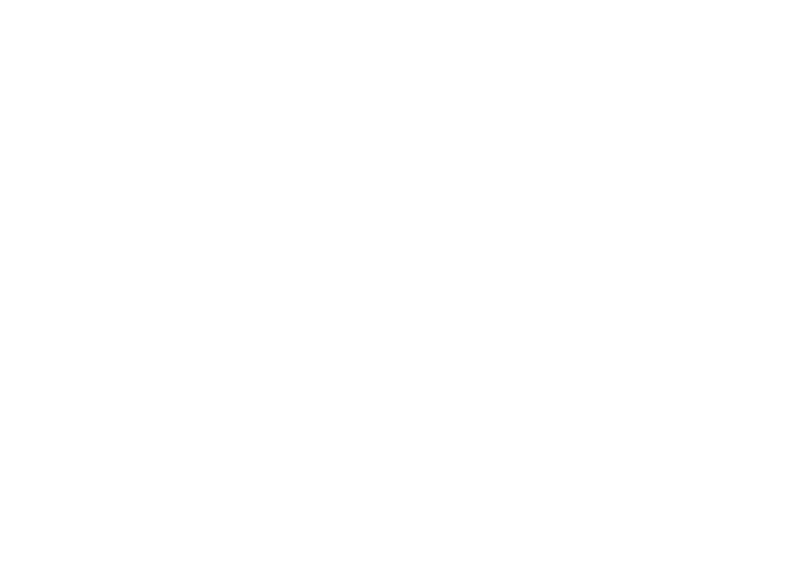 «Финансовая грамотность на русском жестовом языке»
В рамках проекта проходят семинары, лекции, игры, экскурсии на темы использования финансов. Спецпроект реализуется совместно с Краснодарским региональным отделением Общероссийской общественной организацией инвалидов «Всероссийское общество глухих»
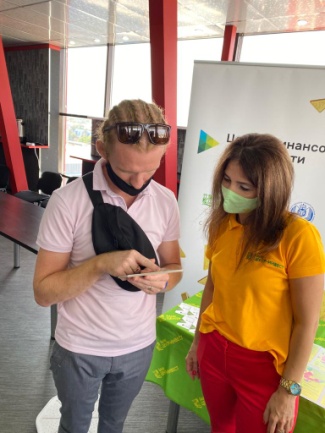 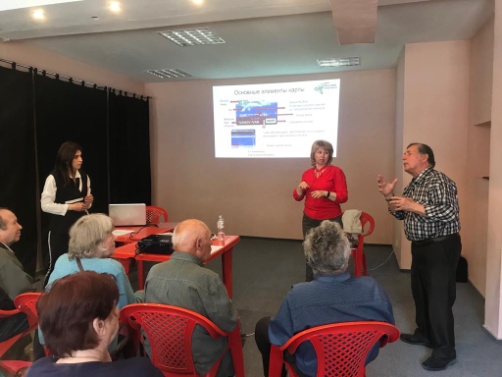 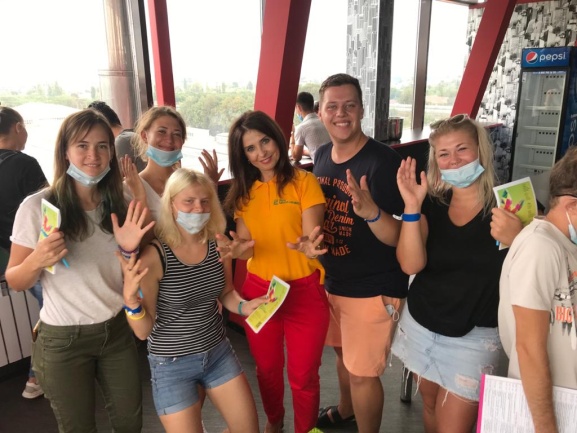 10
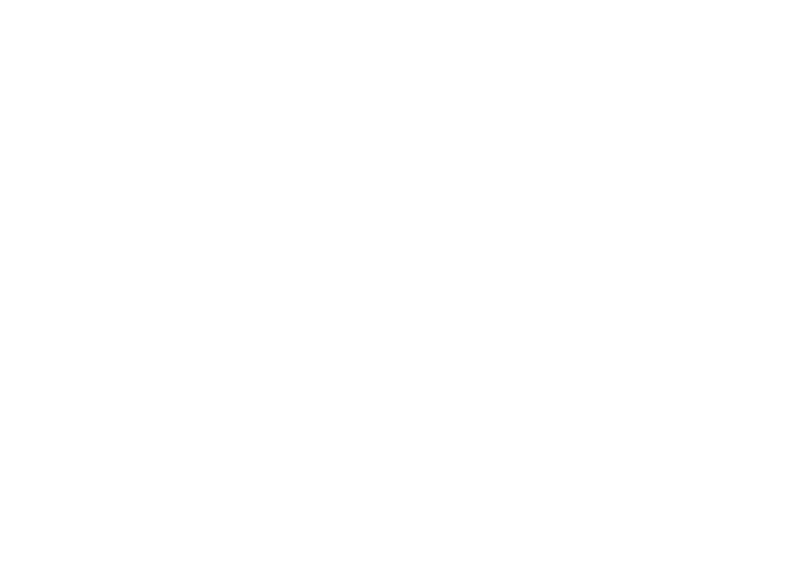 Премия «Серебряный лучник – Юг» - лучший проект в области корпоративной социальной ответственности и благотворительности.
«Серебряный лучник – Юг» - премия в области развития общественных связей. Это современный инструмент развития рынка PR-технологий на Юге России, который знакомит с лучшими практиками и технологиями PR-деятельности с самой обширной палитрой имиджевых задач и географией представленности.
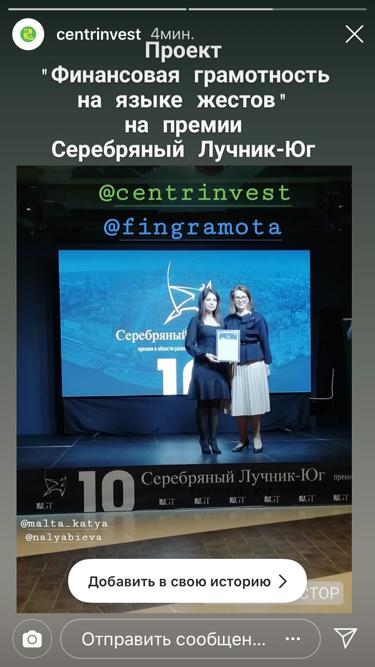 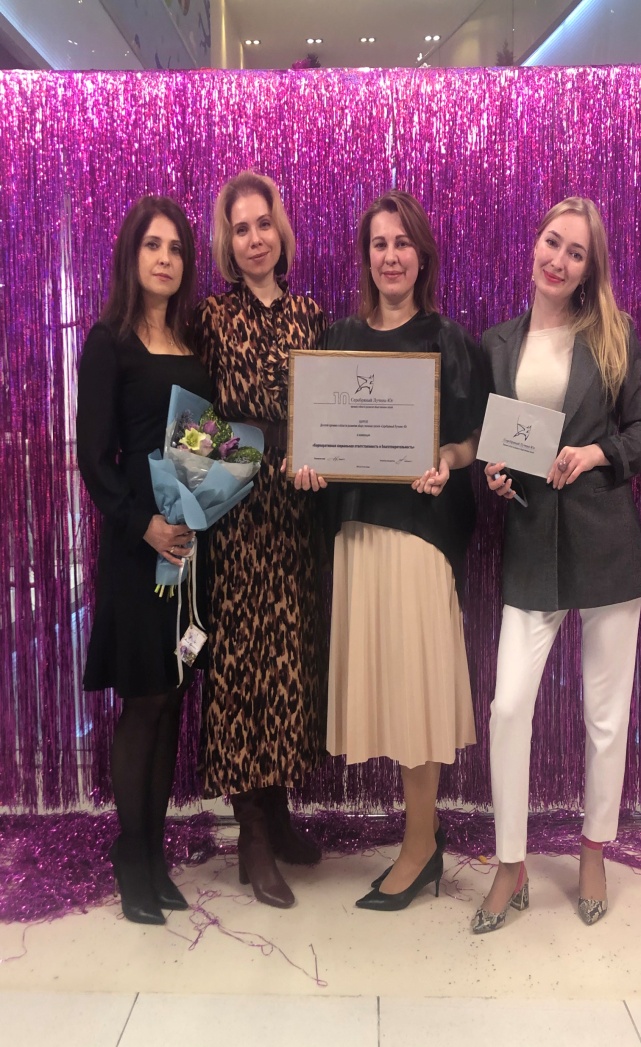 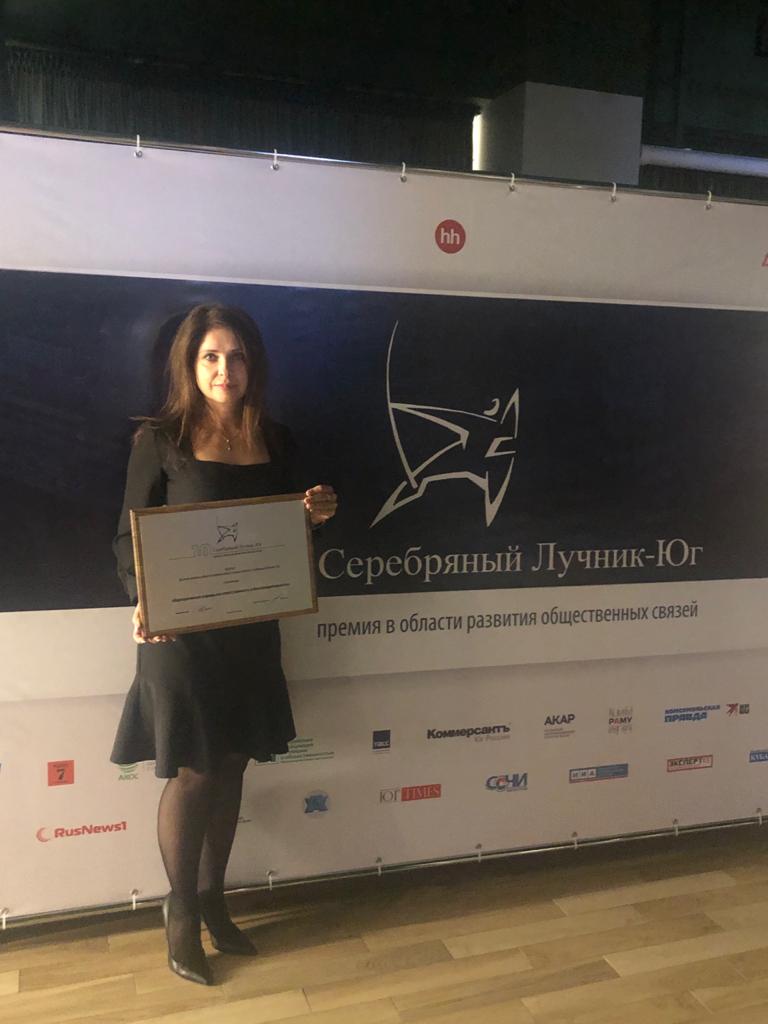 11
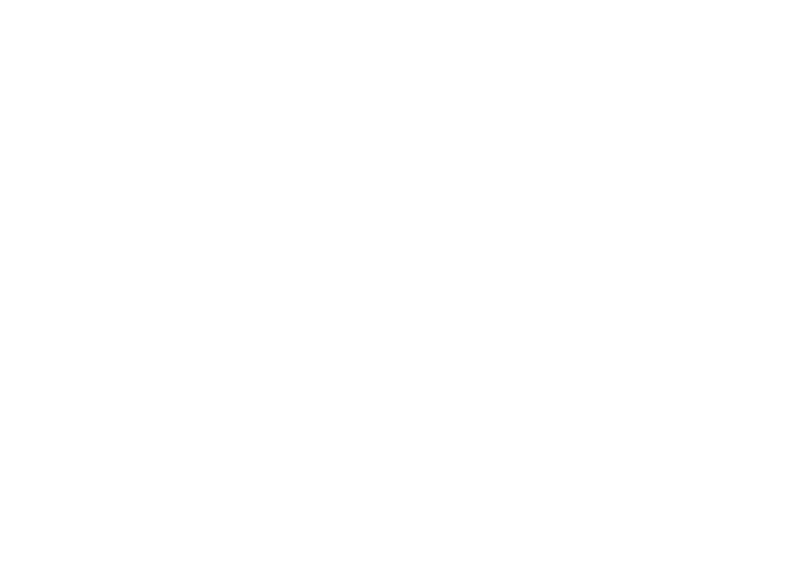 Молодёжное инклюзивное пространство Кубани. Предприниматель будущего
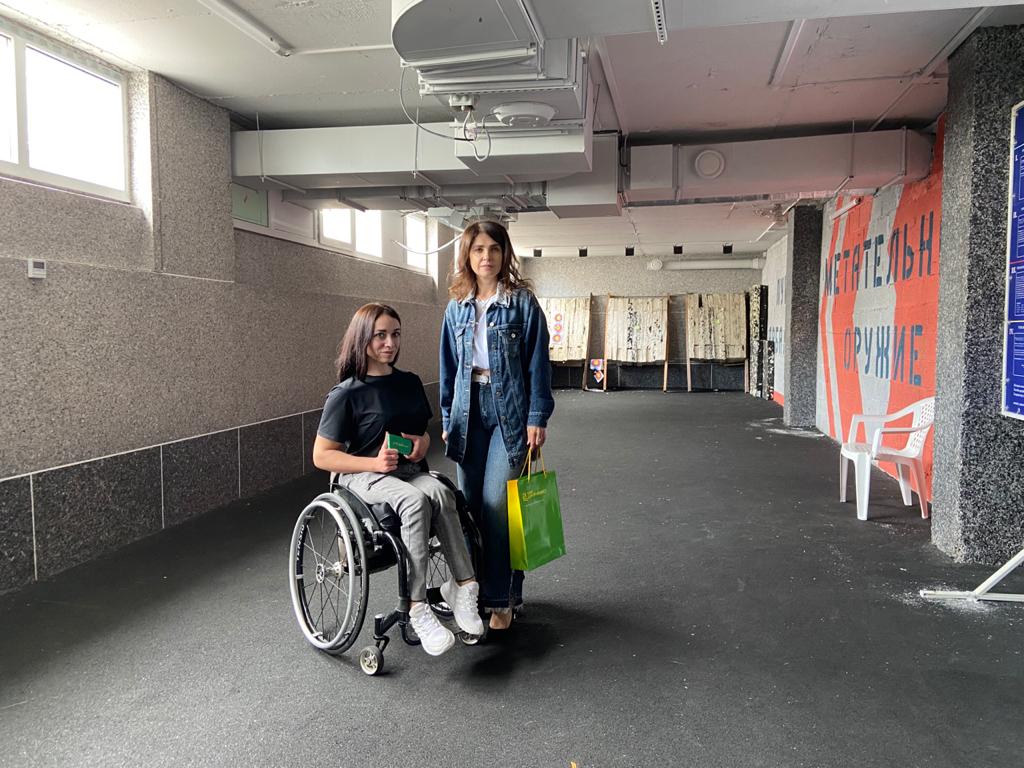 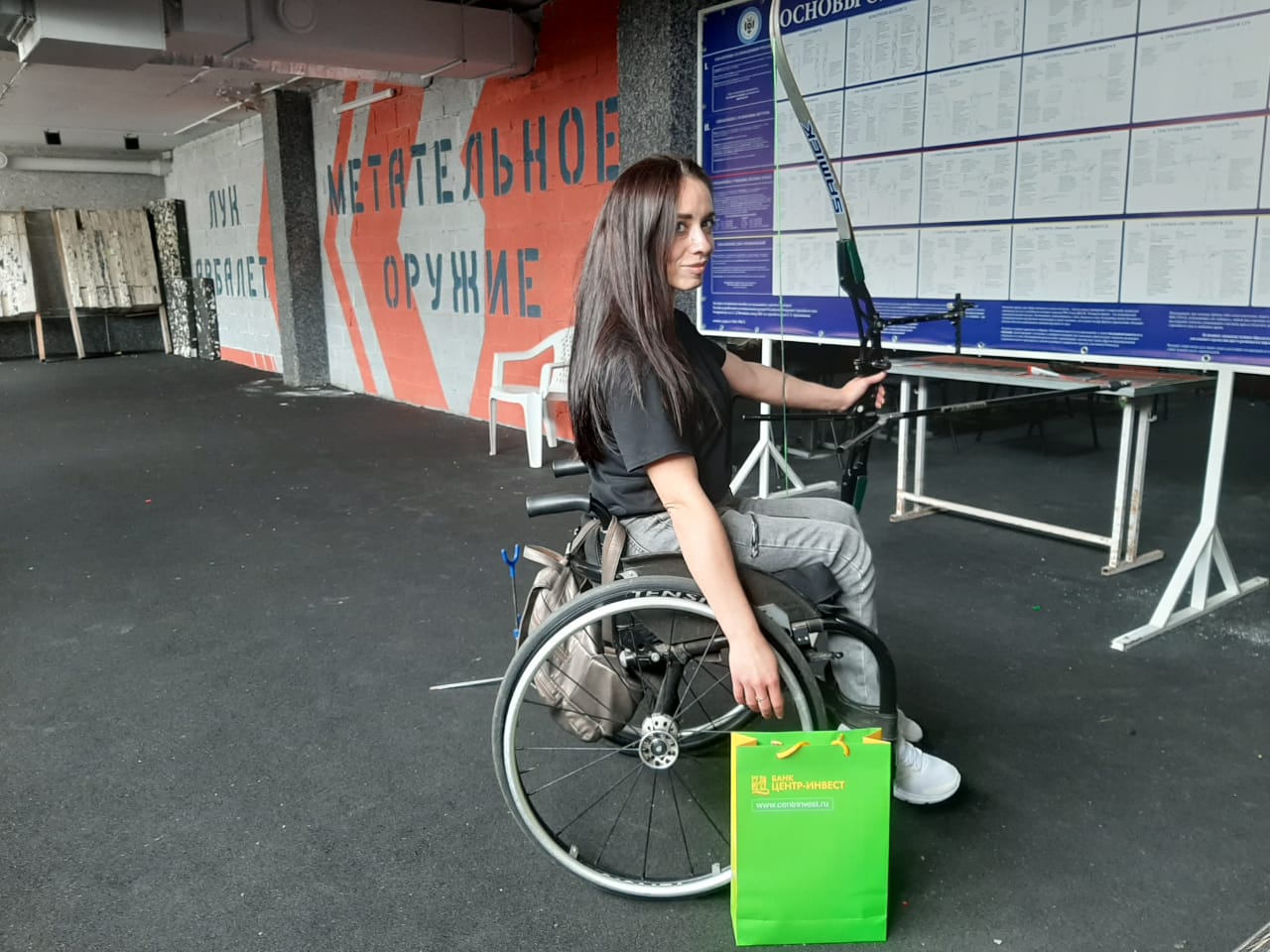 12
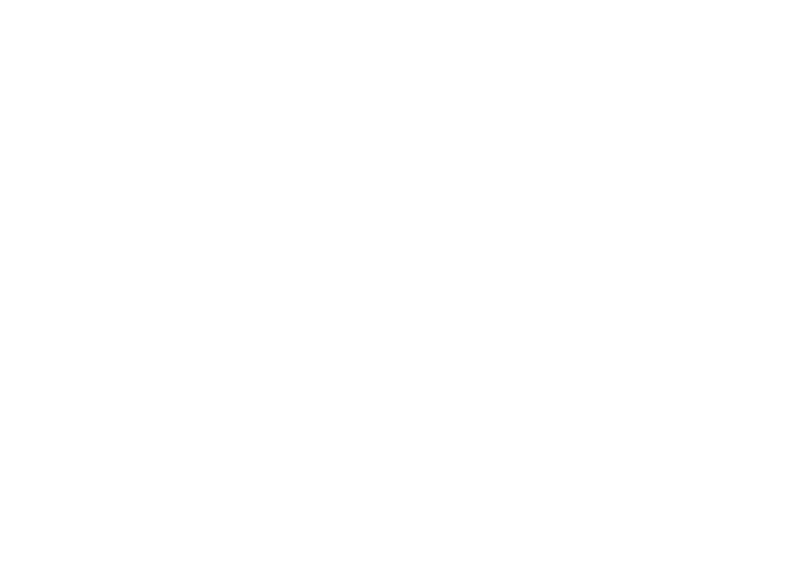 Молодёжное инклюзивное пространство Кубани. Предприниматель будущего
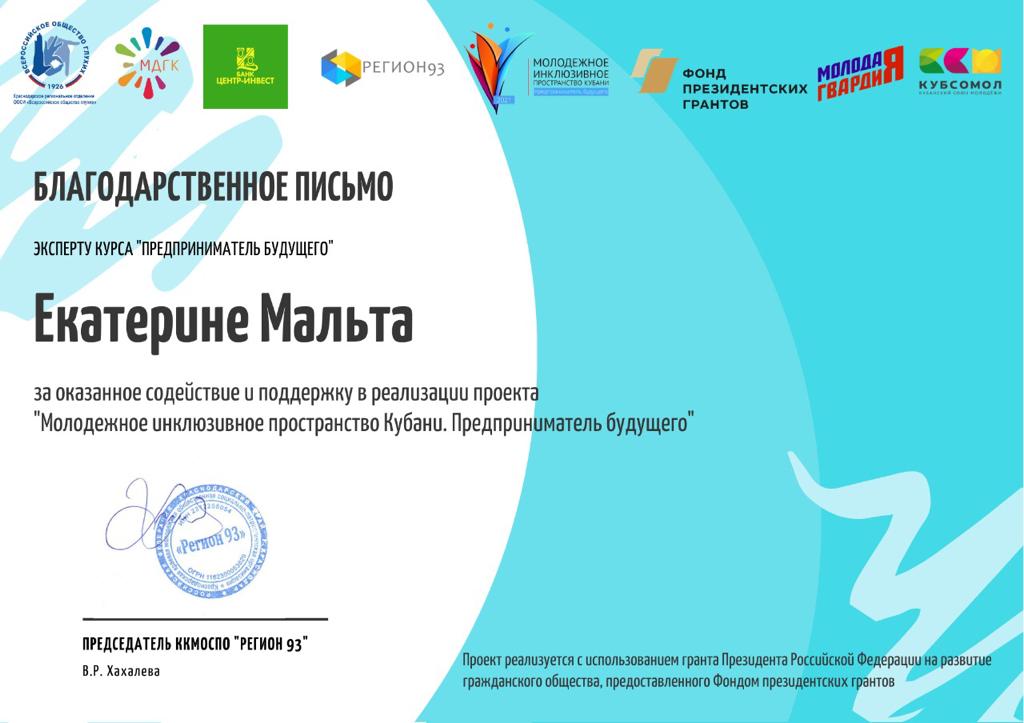 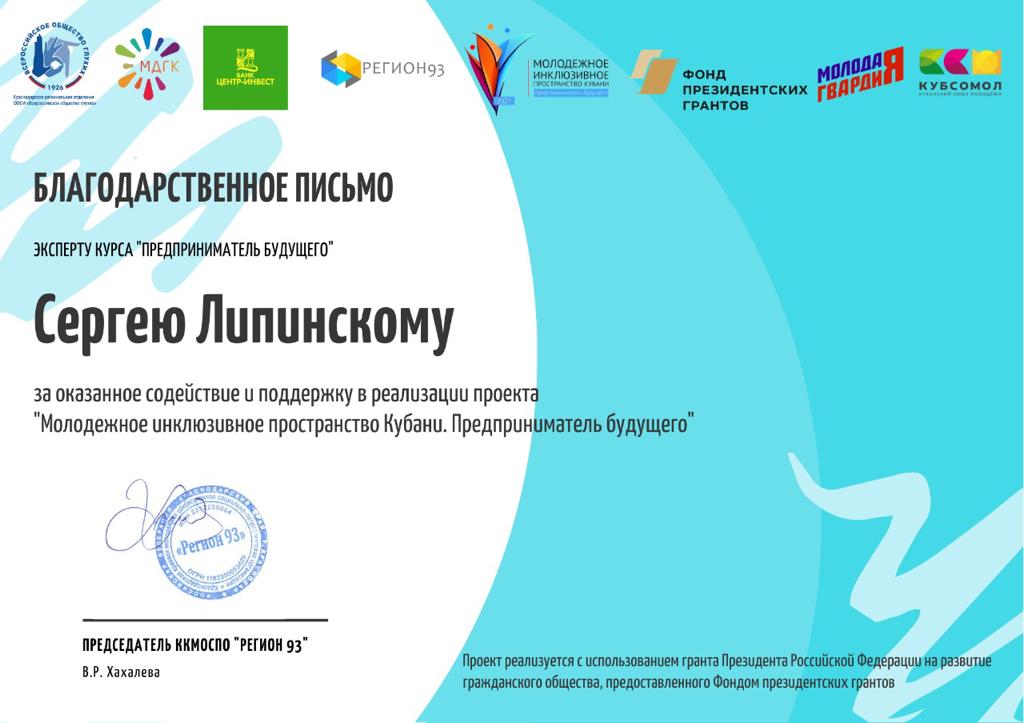 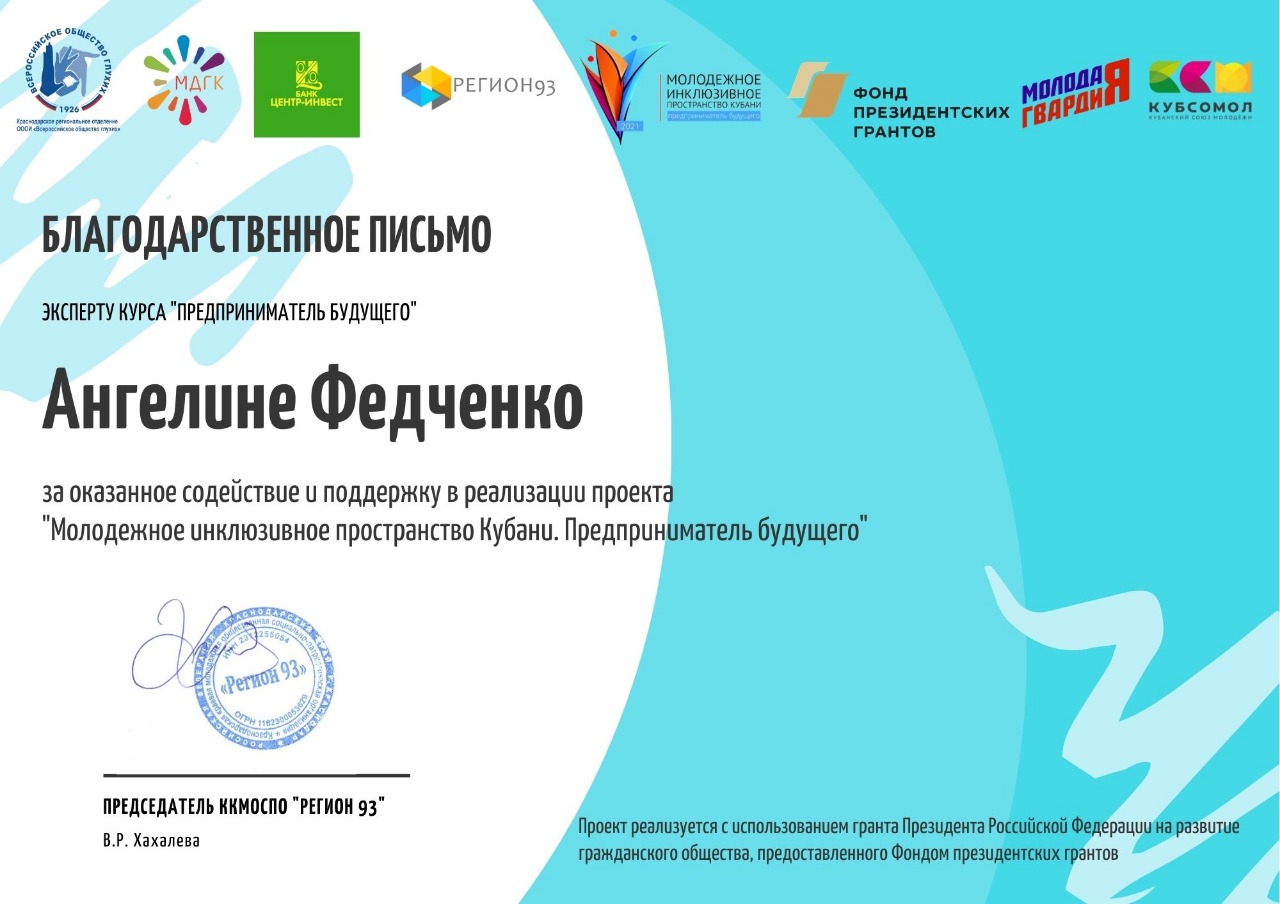 13
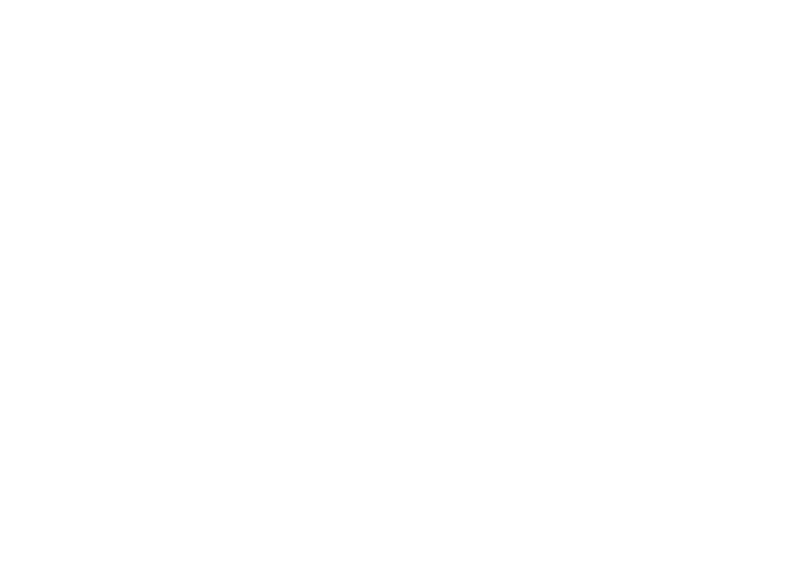